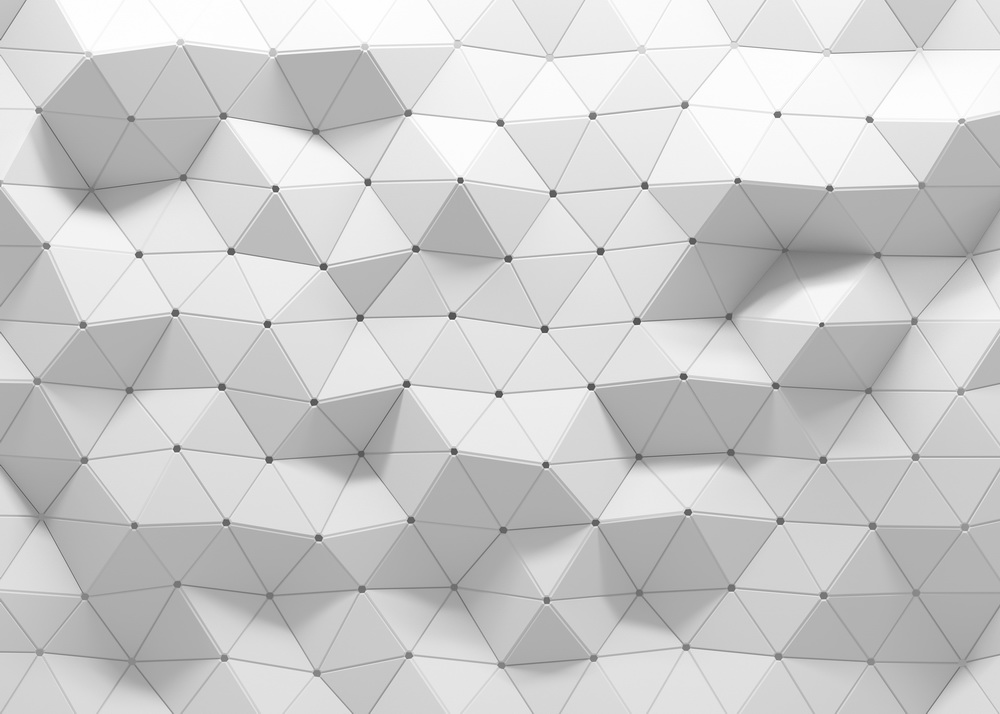 «Проявление девиантного поведения у детей и подростков.
Профилактика и коррекция девиации в условиях семьи и  образовательного учреждения»
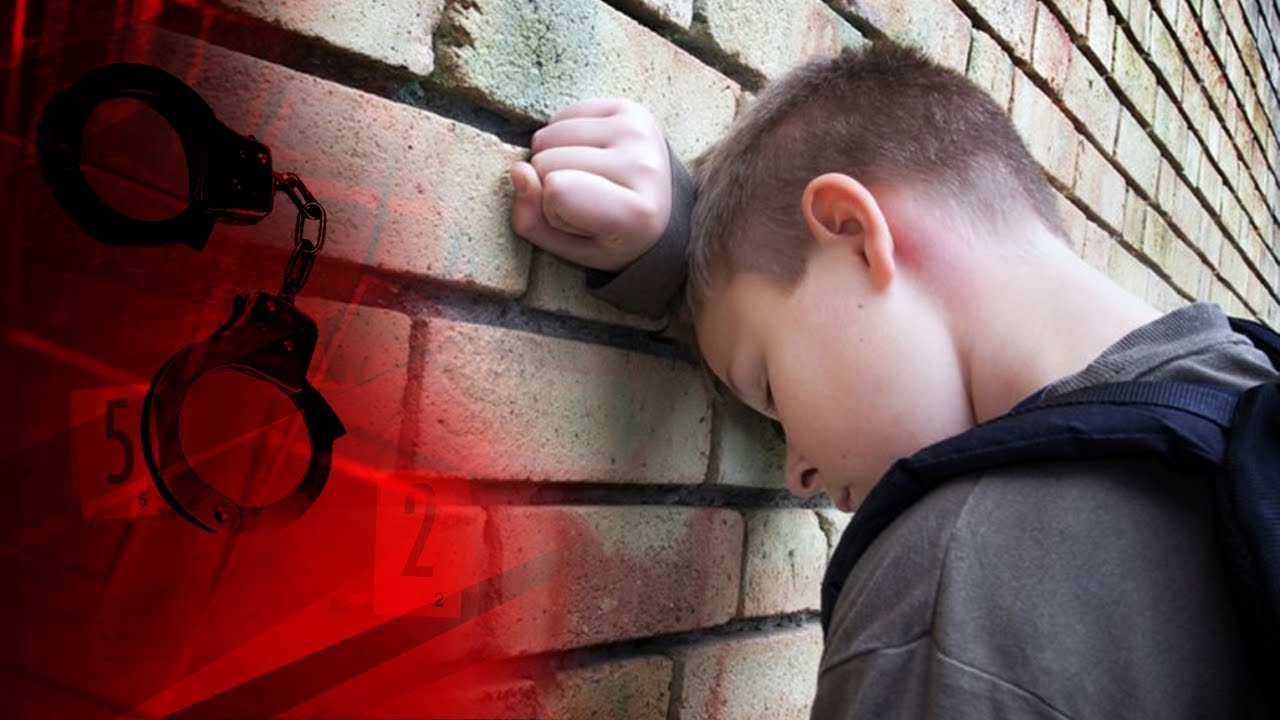 Девиация это поведение, которое противоречит нормам социального поведения, принятым в том или ином сообществе, и влечет за собой изоляцию, лечение, исправление или наказание нарушителя
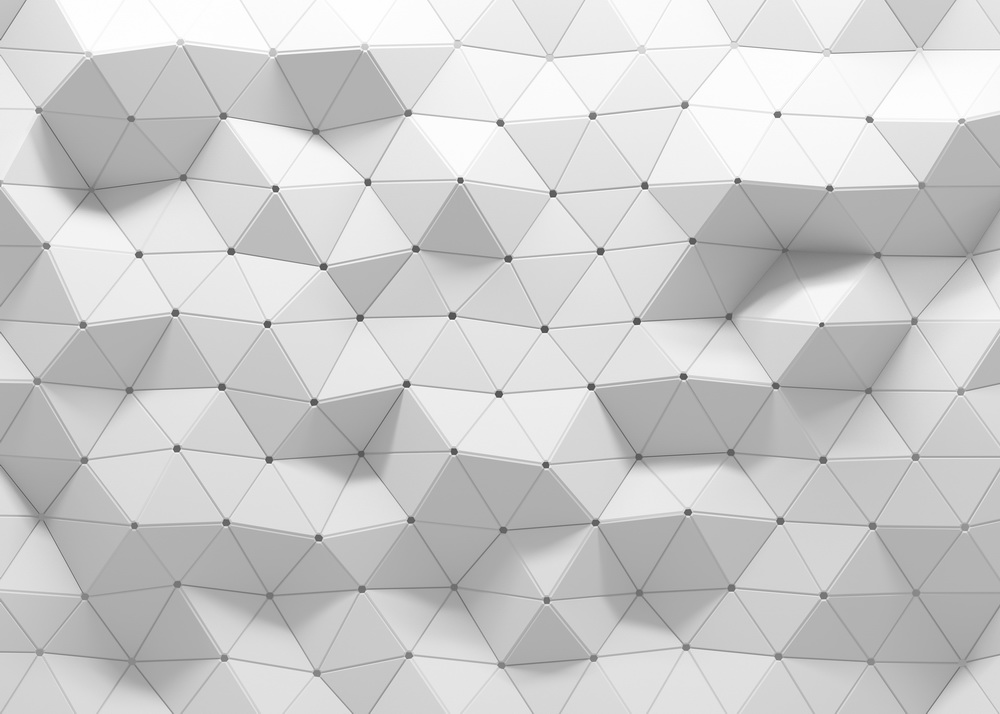 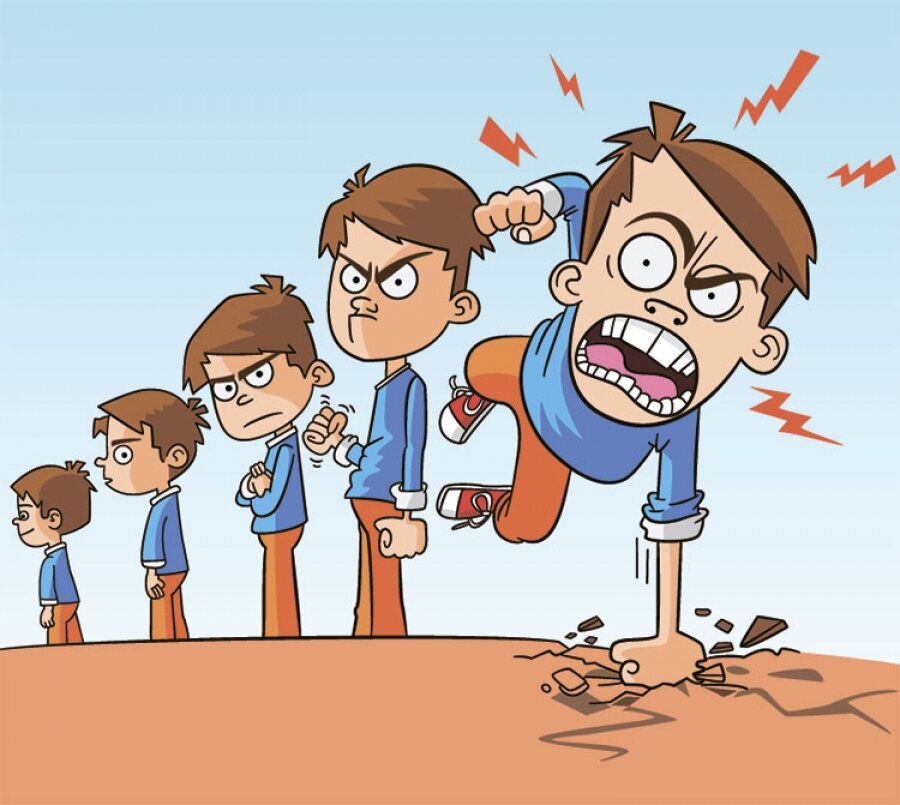 Виды отклоняющегося поведения подростков:

неодобряемое поведение – поведение, связанное с шалостями, озорством, непослушанием, непоседливостью, упрямством; 
порицаемое поведение - поведение, вызывающее более или менее осуждение окружающих, педагогов, родителей (эпизодические нарушения дисциплины, случаи драчливости, грубости, дерзости, нечестности); 
девиантное поведение - нравственно отрицательные действия и поступки, принявшие характер систематических или привычных (лживость, притворство, лицемерие, эгоизм, конфликтность, агрессивность, воровство и т. д.); 
аддиктивное поведение  (зависимое) - это 
одна из форм деструктивного поведения, 
которое выражается в стремлении уйти от 
реальности путём приёма некоторых веществ 
или патологической фиксации внимания на 
определённых видах деятельности, 
обеспечивающих получение интенсивных эмоций;
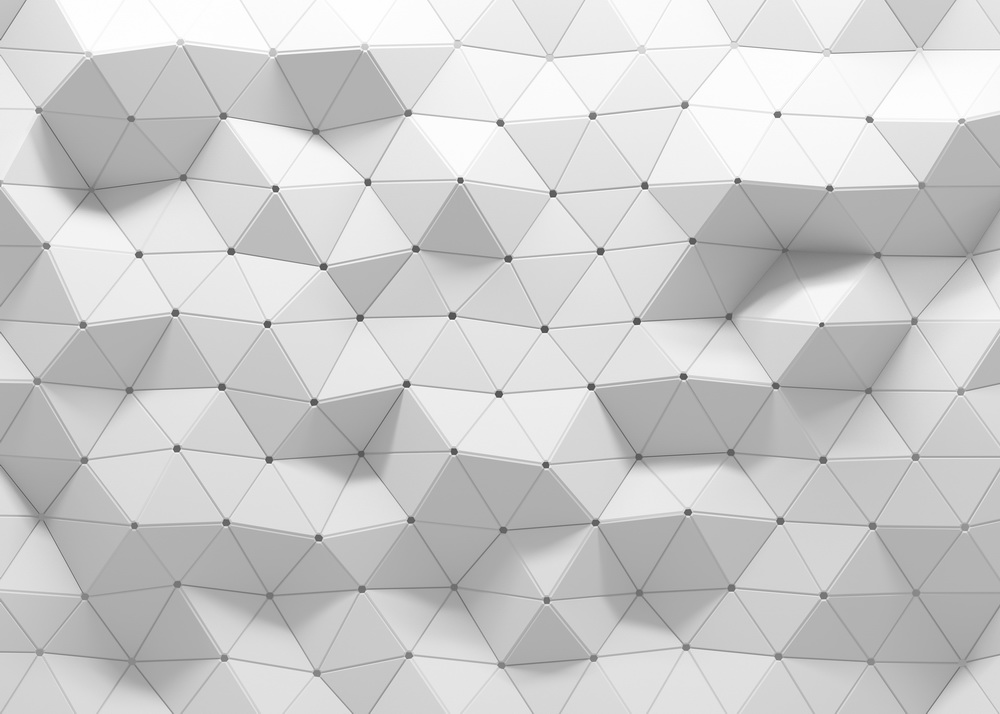 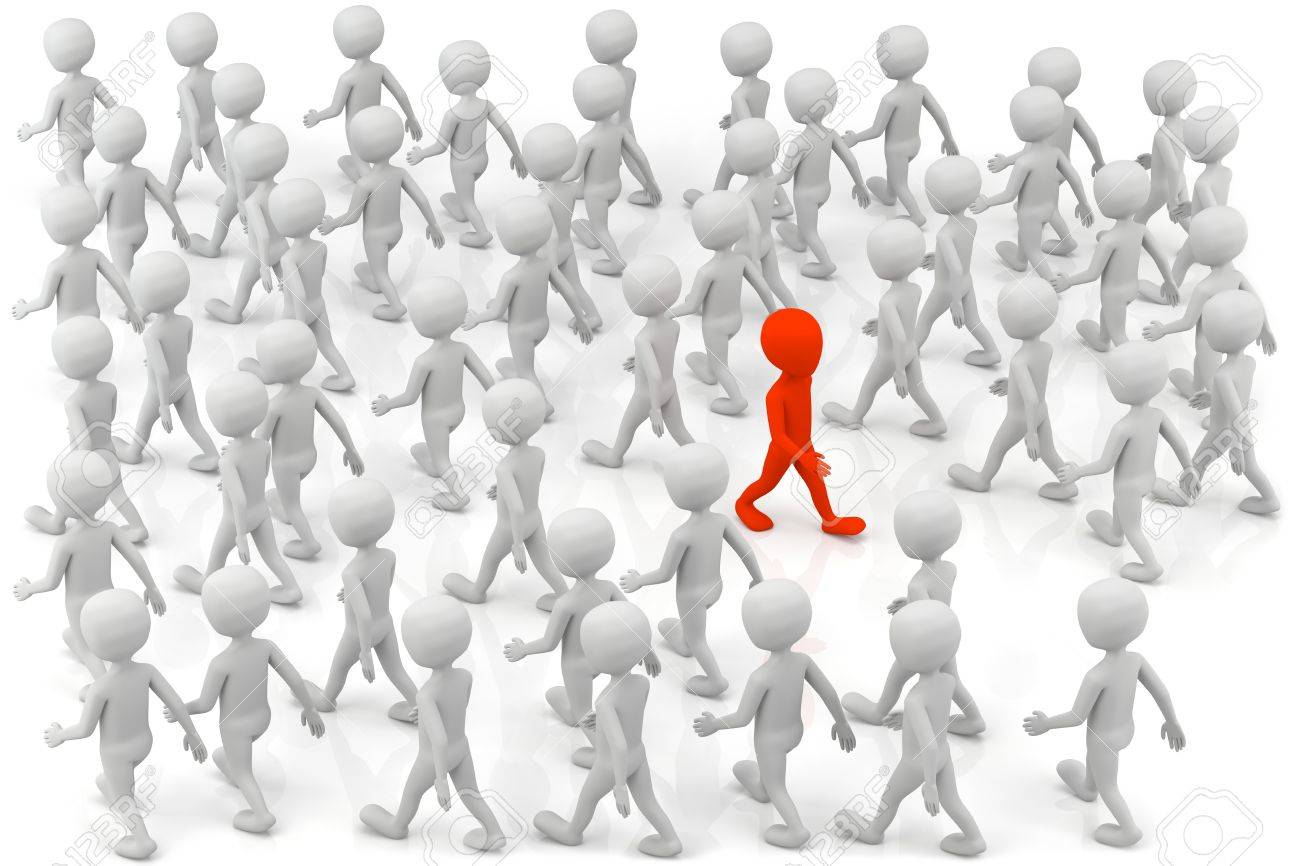 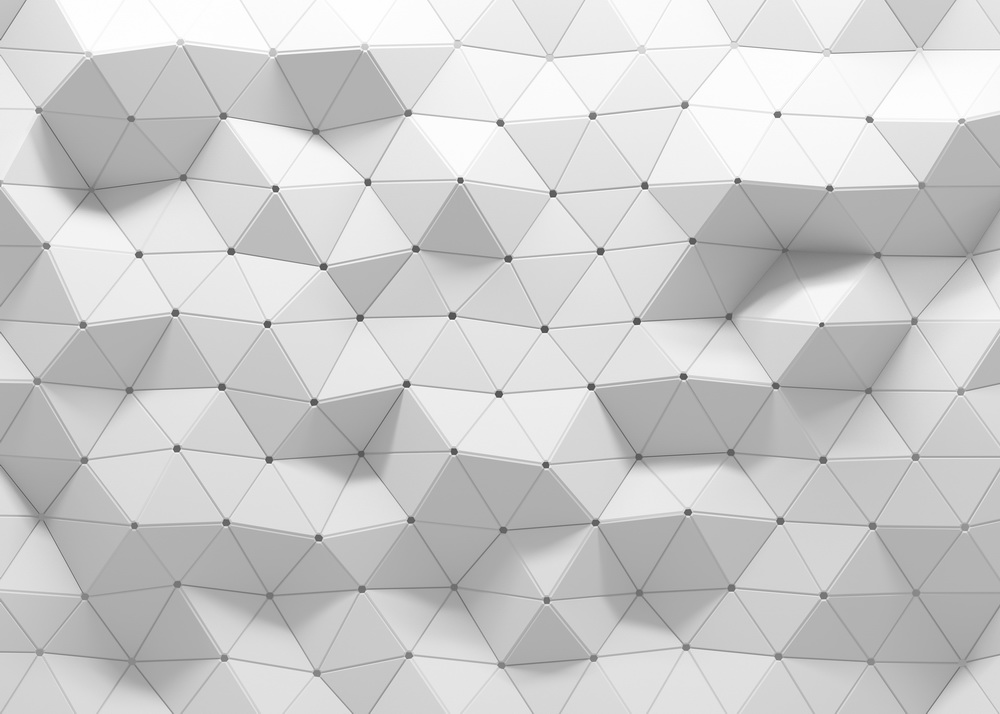 Виды отклоняющегося поведения подростков:

деструктивное поведение (пред-преступное) - эпизодические умышленные нарушения норм требований, регулирующих поведение и взаимоотношения людей в обществе, хулиганство, избиения, вымогательство, распитие спиртных напитков, употребление психотропных и токсических веществ; злостные нарушения дисциплины и общепринятых правил поведения и т. д.; 
делинквентное или противоправное –
 поведение, связанное с различными 
правонарушениями;
криминальное (преступное) 
поведение - поведение, связанное 
с различными преступлениями.
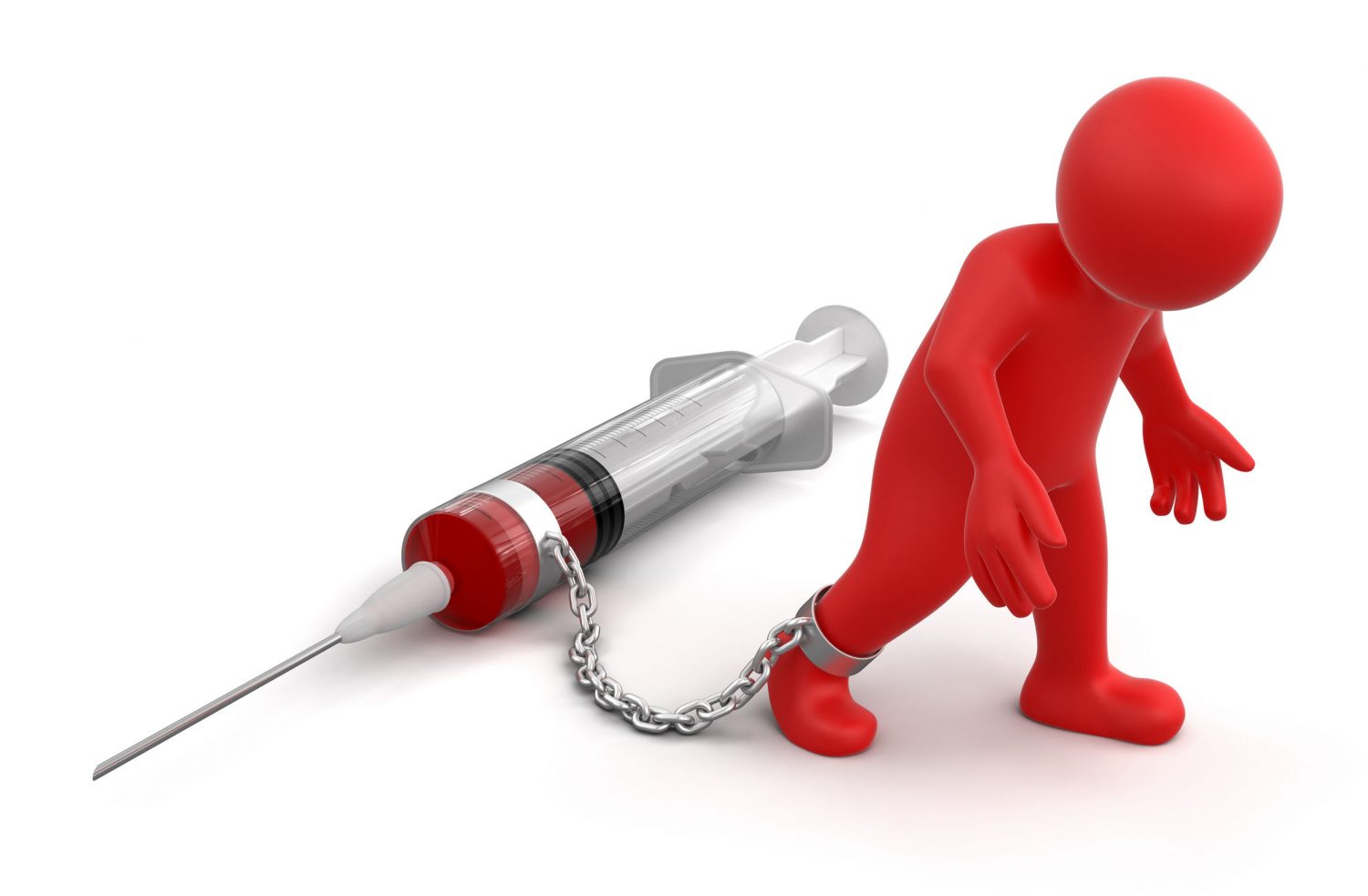 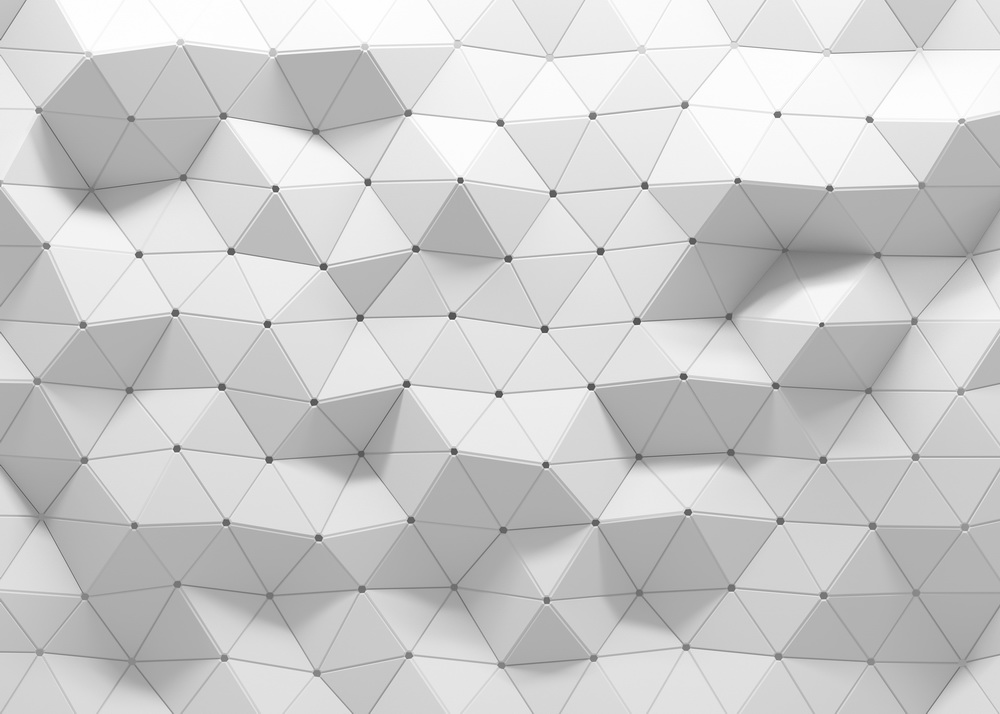 Признаками проблемных детей могут являться:

Уклонение от учебы;
Низкая общественно-трудовая активность: 
– отказ от общественных поручений;
 – пренебрежительное отношение к делам класса; 
– демонстративный отказ от участия в трудовых делах; 
– пренебрежительное отношение к общественной собственности, ее порча.
Негативные проявления:
– употребление спиртных напитков;
– употребление психотропных и токсических веществ; 
– тяга к азартным играм; 
– курение; 
– нездоровые сексуальные проявления.
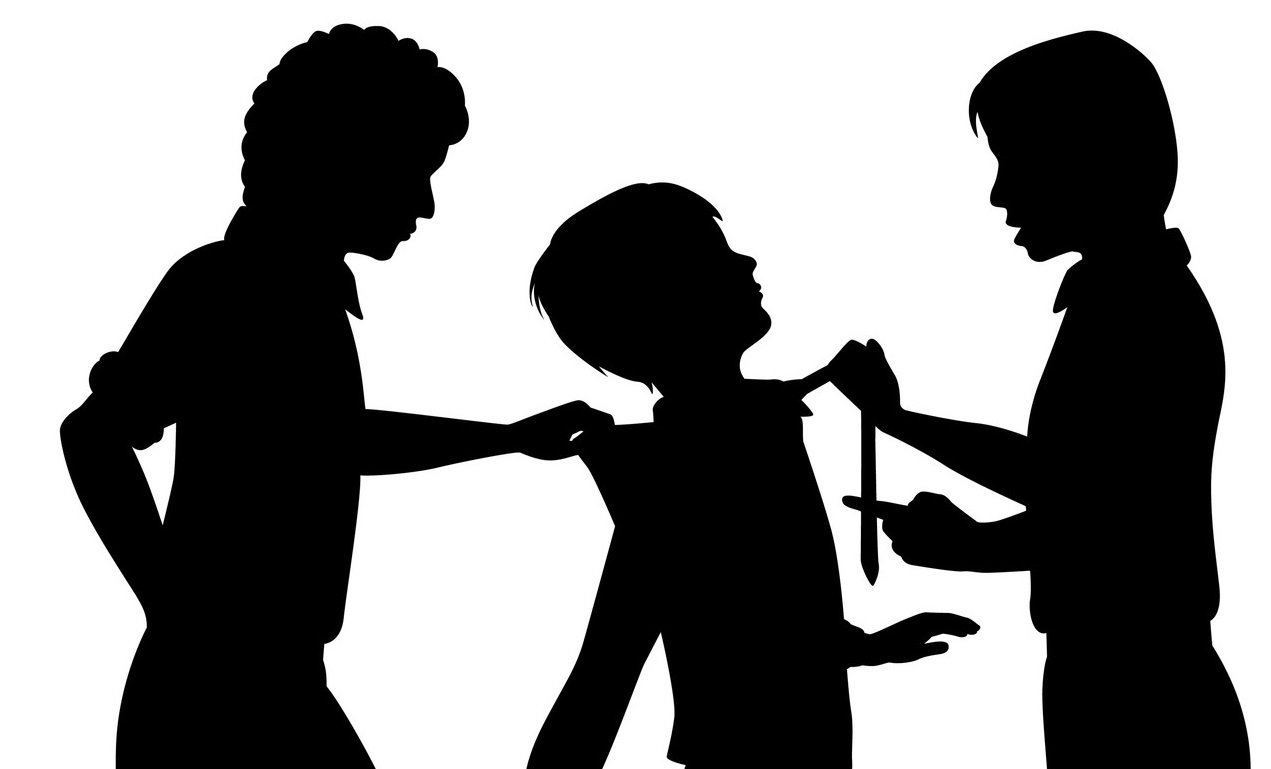 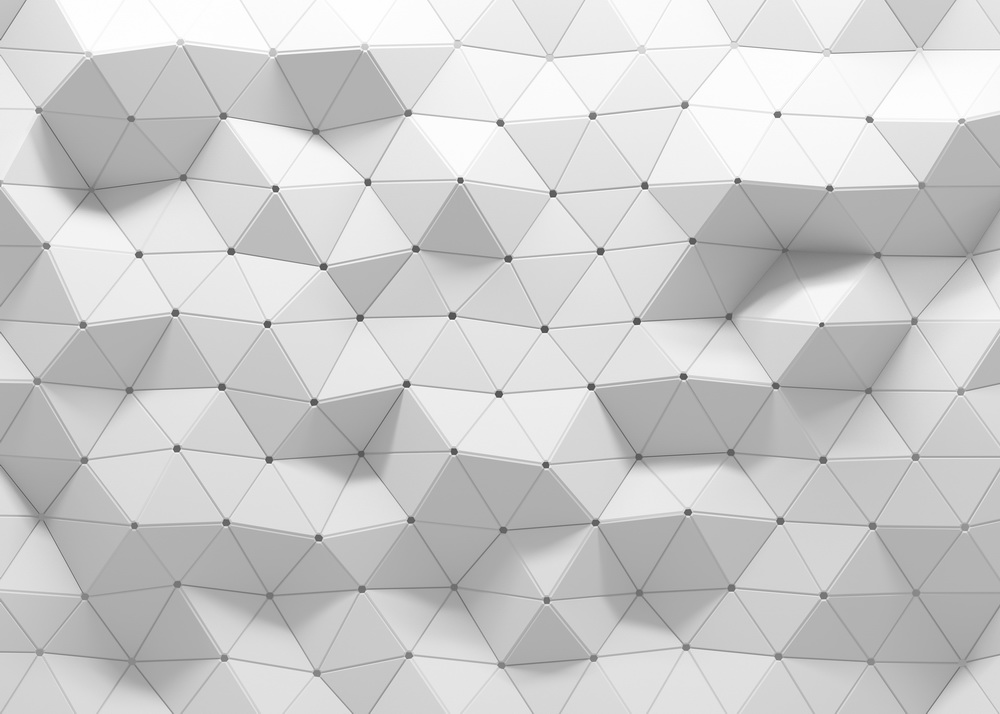 Признаками проблемных детей могут являться:

Повышенная критичность по отношению к взрослым и детям: 

– грубость, использование ненормативной лексики;
 – драки; 
– прогулы;
– пропуски занятий; 
– недисциплинированность на уроках;
– избиение слабых, младших; 
– вымогательство;
 – жестокое отношение к животным; 
– воровство; 
– нарушение общественного порядка; 
– немотивированные поступки. 

Отношение к воспитательным мероприятиям: 

– равнодушное; 
– скептическое; 
– негативное; 
– ожесточенное
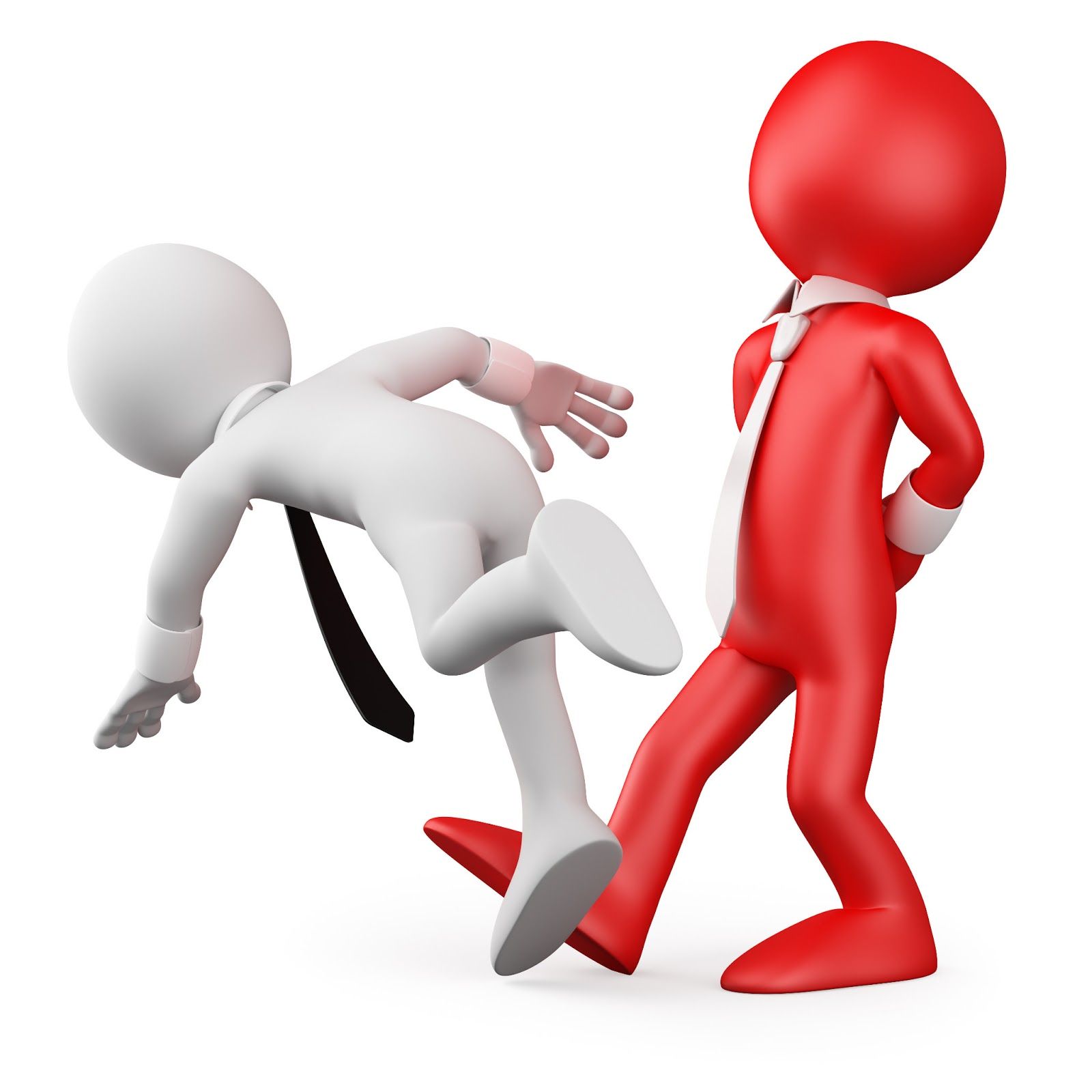 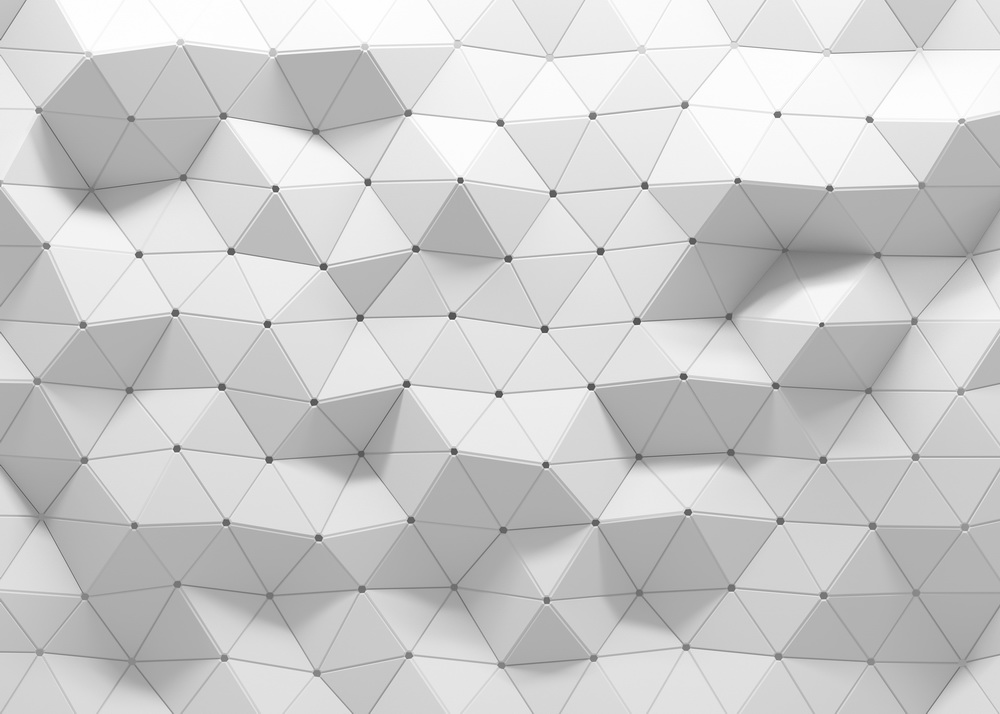 Причины  и факторы отклоняющегося поведения:

Социальные причины:  
К ним, прежде всего, относятся:
малые социальные группы (прежде всего семья, группа сверстников);
школа;
социальное неравенство, 
расслоение общества на богатых и бедных, 
нестабильность социально-экономической ситуации, 
ограничение социально приемлемых способов получения достойного заработка, безработица.

Морально-этические причины: 
низкий морально-нравственный уровень 
современного общества; 
 бездуховность; 
утрата моральных ценностей; 
равнодушие общества ко многим детским проблемам; 
процветание среди населения алкоголизма 
и наркомании.
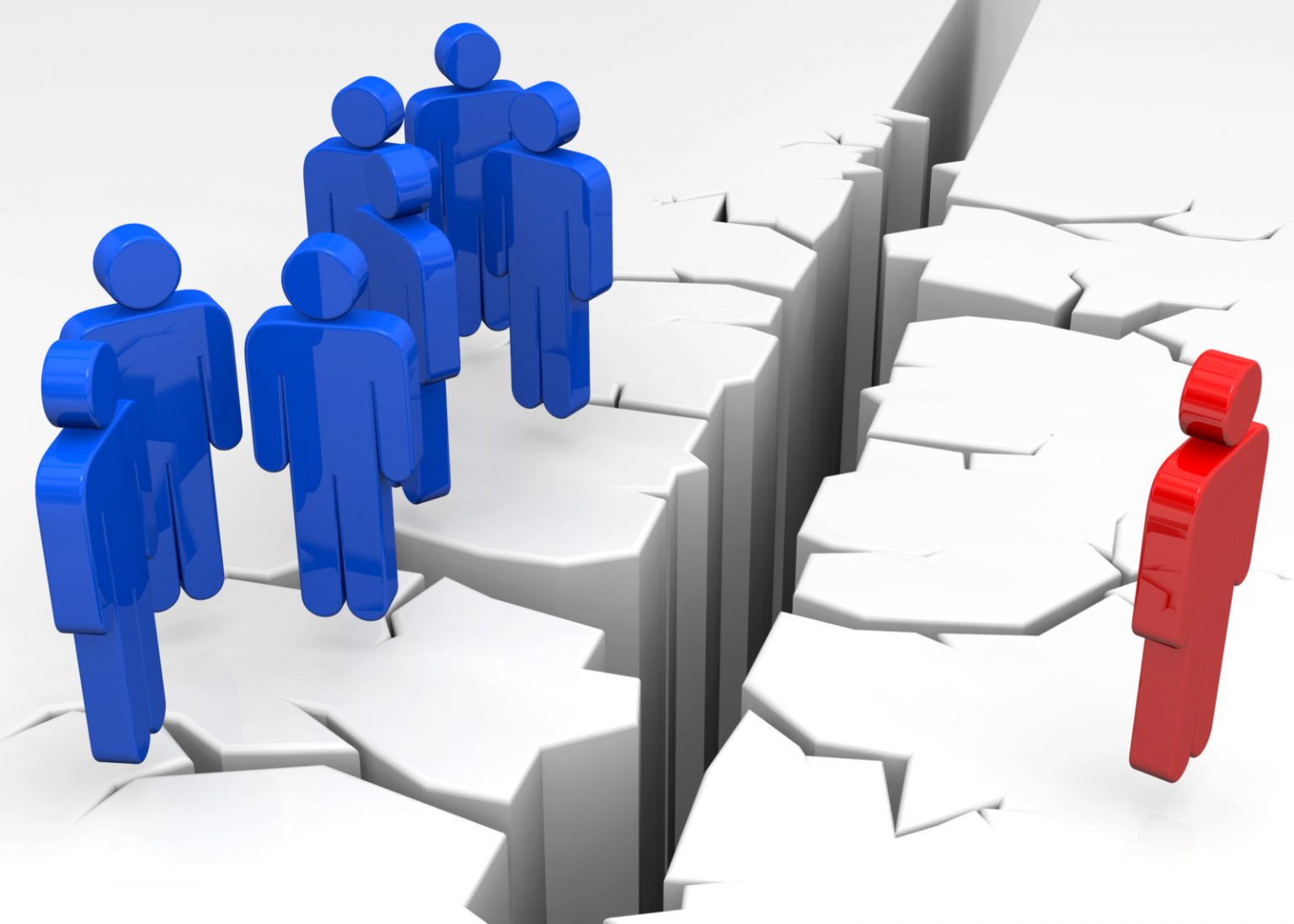 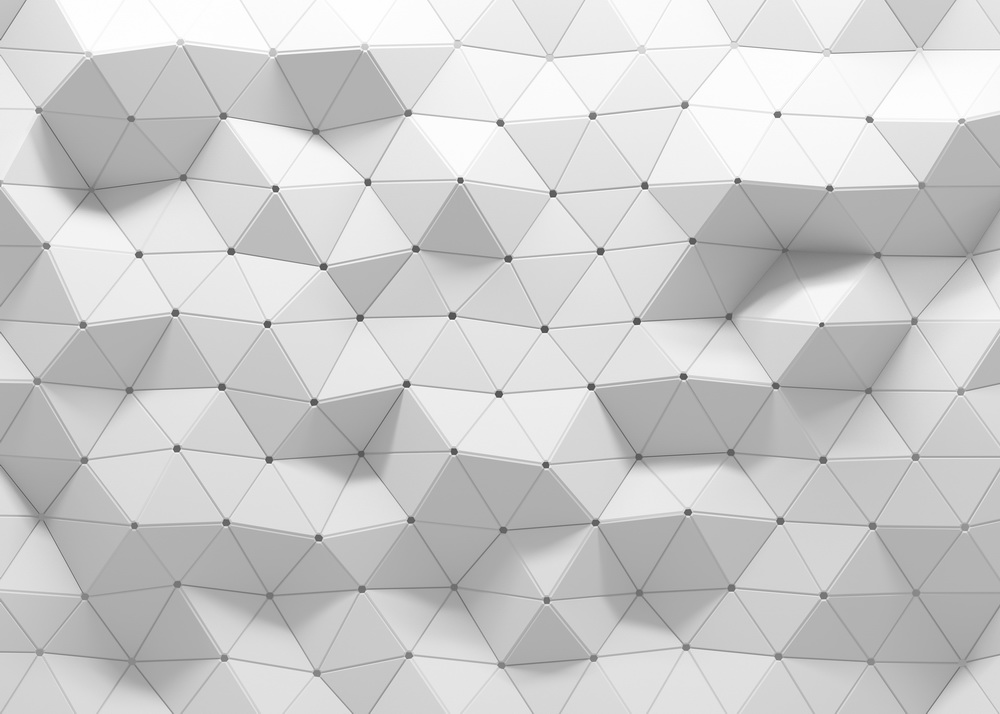 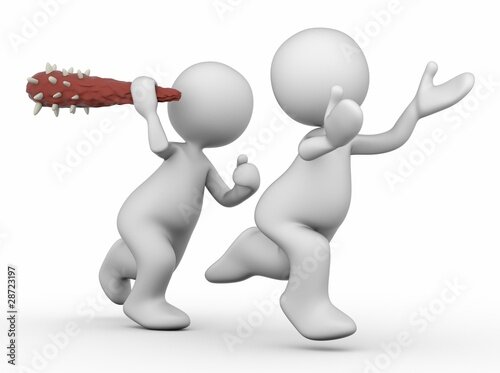 Социально-педагогические причины:
 
дефекты семейного и школьного воспитания; 
неуспехи ребенка в школе; 
падение престижа образования; 
педагогическая запущенность и т.д.

Неформальные группы сверстников.  

Особенности подросткового возраста:

 внутренние трудности переходного возраста, начиная с психогармональных процессов и заканчивая перестройкой «Я-концепции»;
пограничная неопределенность социального положения: уже не ребенок, но еще и не взрослый;
стремление к новизне, к оригинальности поведения (в том числе и отклоняющегося), желание утверждаться.
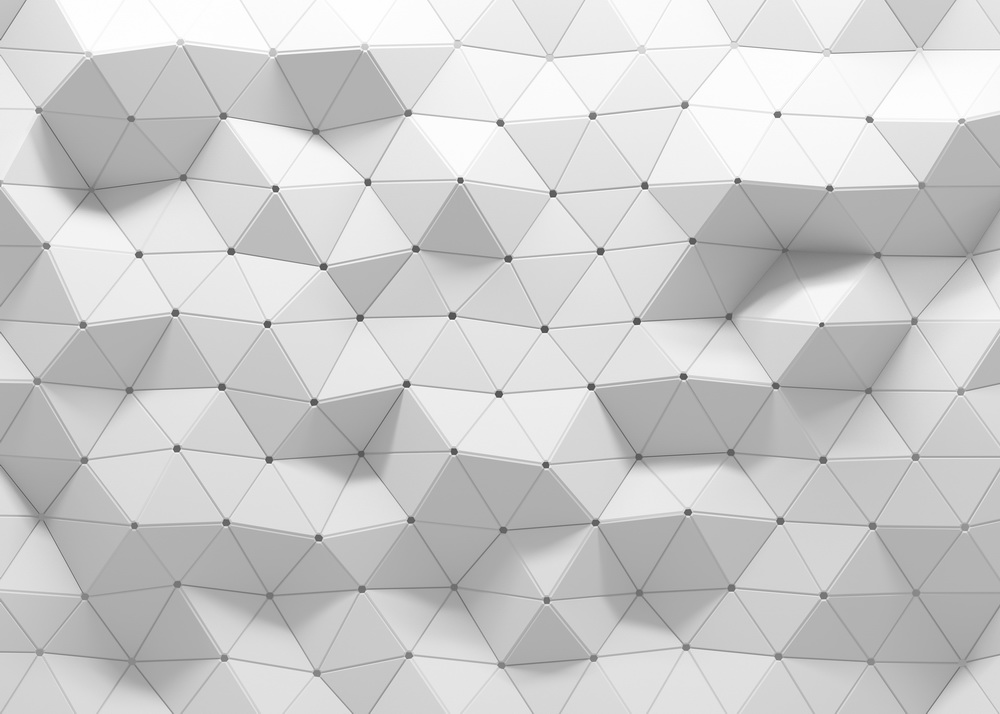 Психологические факторы 
связанны с наличием у человека психопатологии или акцентуации (чрезмерное усиление) отдельных черт характера, что сопровождается:

эмоциональной неустойчивостью, 
неврастенией, 
повышенной возбудимостью нервной системы,
 психопатией. 
Человек с явно выраженной психопатией или акцентуированными чертами характера нуждается в социально-медицинской реабилитации, психолого-педагогической коррекции.

Личностный фактор 

Наиболее опасным представляется заниженный уровень самоуважения и отсутствие сложившихся механизмов самоконтроля и само-корректировки поведения. 

Наиболее восприимчивыми к различным видам отклоняющегося поведения являются подростки 14-15 лет.
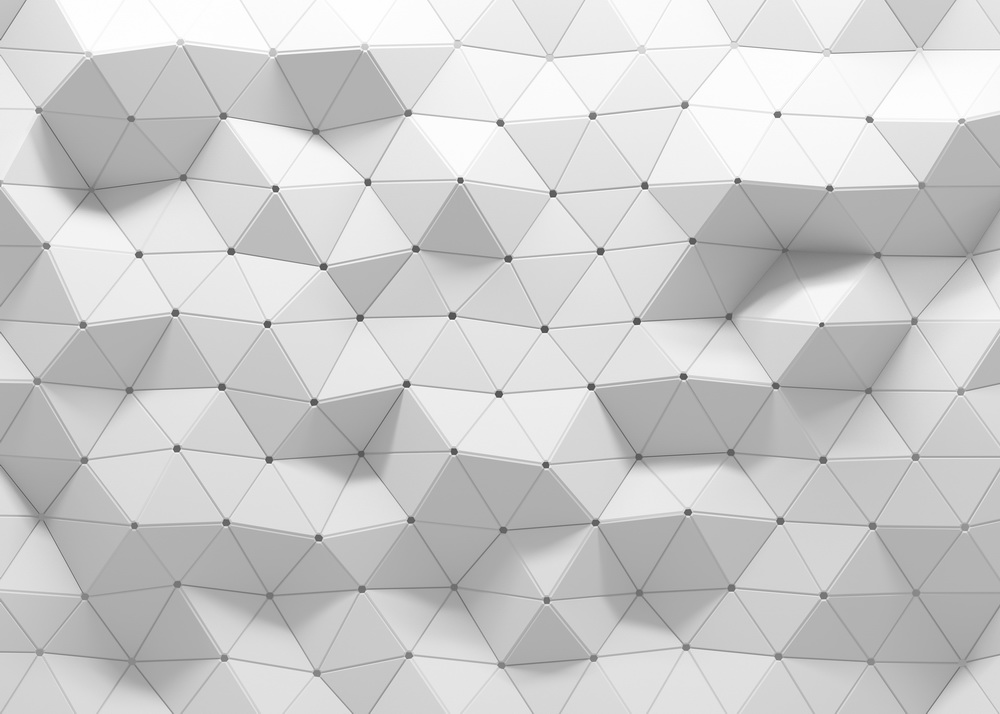 Образовательное учреждение любого типа выступает одним из центральных звеньев в системе органов общей профилактики девиантного поведения несовершеннолетних, которая базируется на следующих принципах:
систематичность и преемственность в пропаганде здорового образа жизни;
учёт психологических особенностей разных возрастных групп обучающихся;
индивидуальный подход;
психологическое сопровождение;
организация досуга и общественная 
активность несовершеннолетних;  
формирование устойчивости  
психики подростка по отношению
 к вредным привычкам, антисоциальным 
нормам.
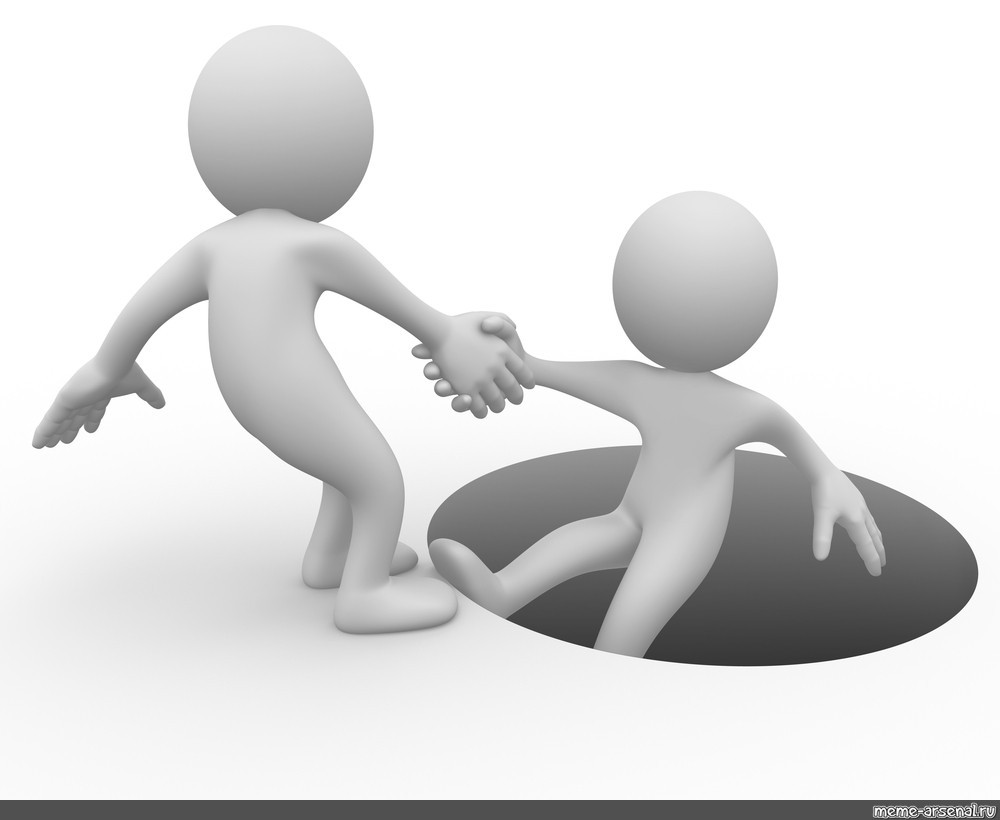 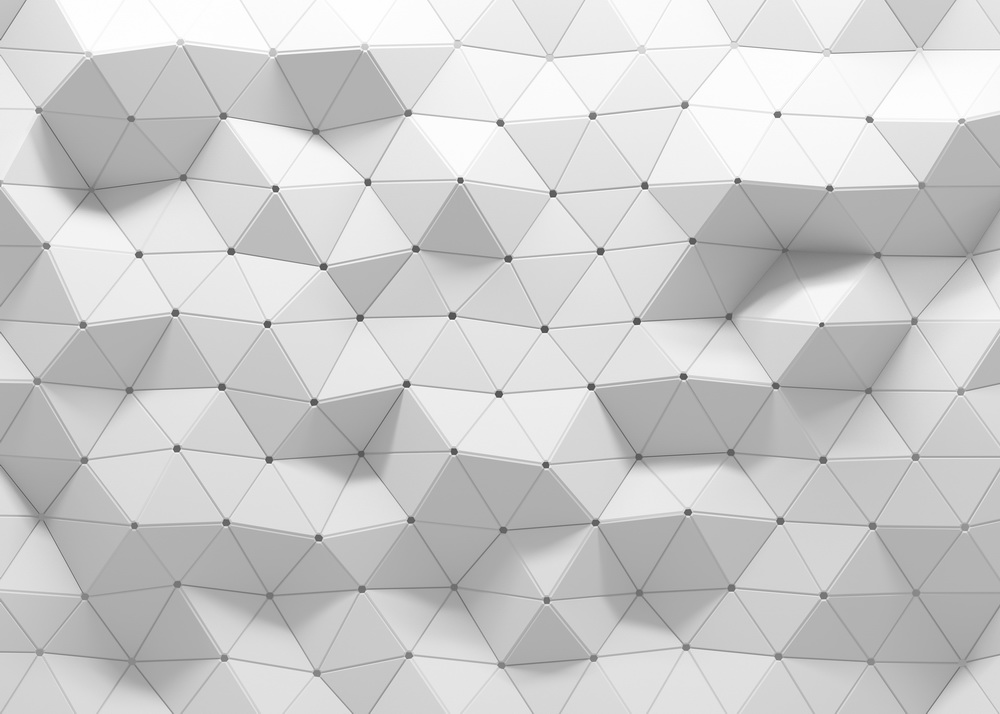 Семья как причина девиантного поведения

В семье факторами риска следует рассматривать такие характеристики семьи как:

характер взаимоотношений и общения в семье; 
воспитательный потенциал семьи; 
структуру семьи; 
социально-бытовые условия; 
психологический микроклимат; 
образовательный и культурный 
уровень родителей.
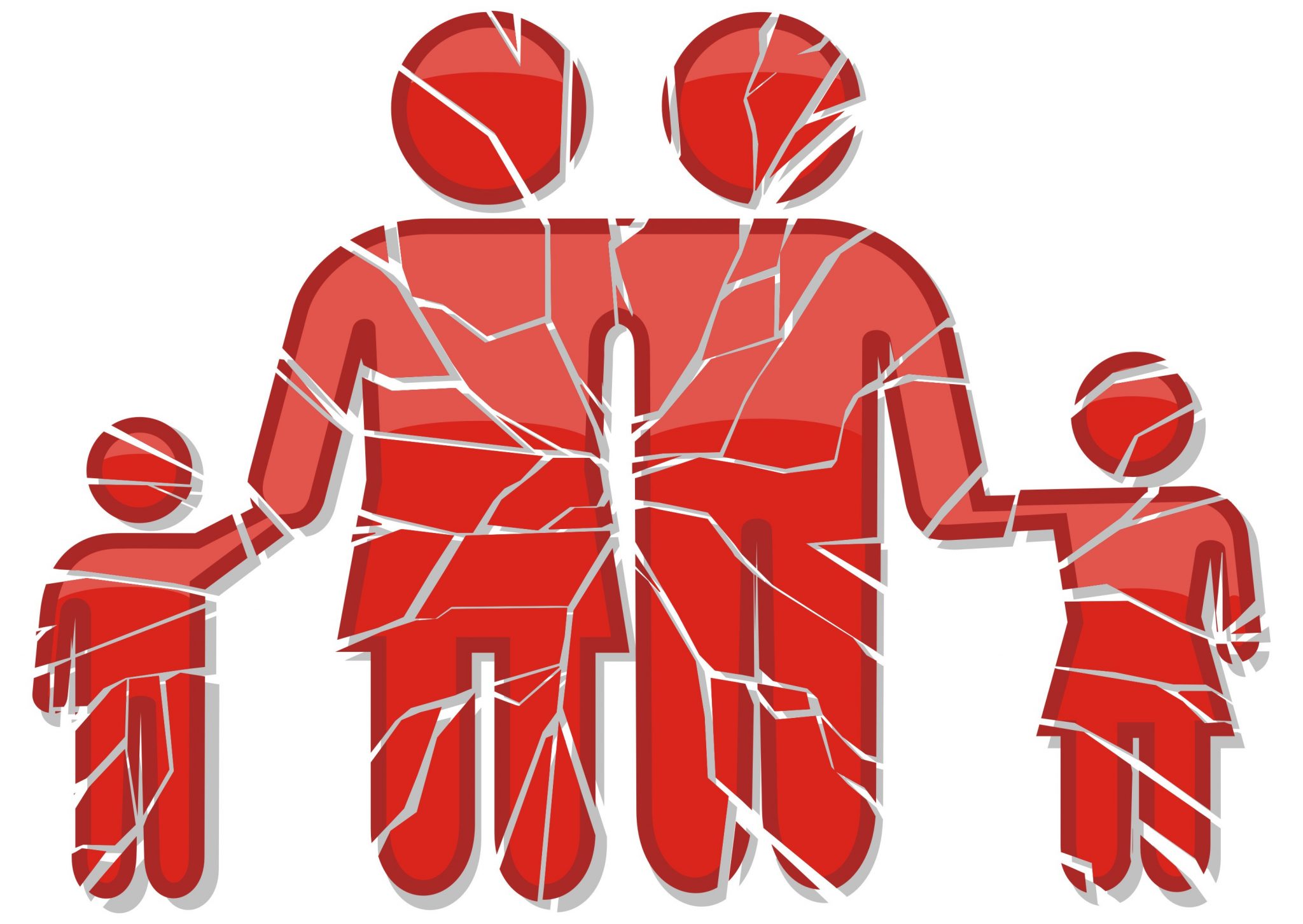 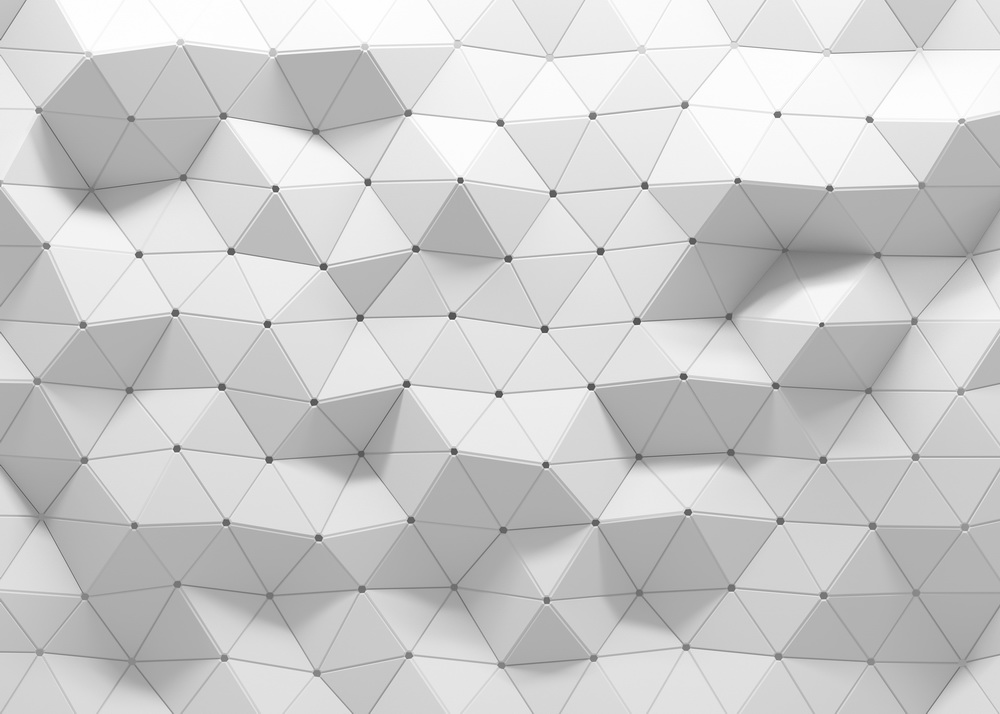 Формированию девиантного поведения способствует наличие следующих факторов в семье: 
употребление родителями спиртных напитков; 
отсутствие контроля над подростком; 
жестокое обращение одного либо обоих родителей в отношении к подростку, другим членам семьи; 
нахождение родственников в местах 
лишения свободы; 
отсутствие одного из родителей в семье;
 усиленный контроль и опека 
над подростком.
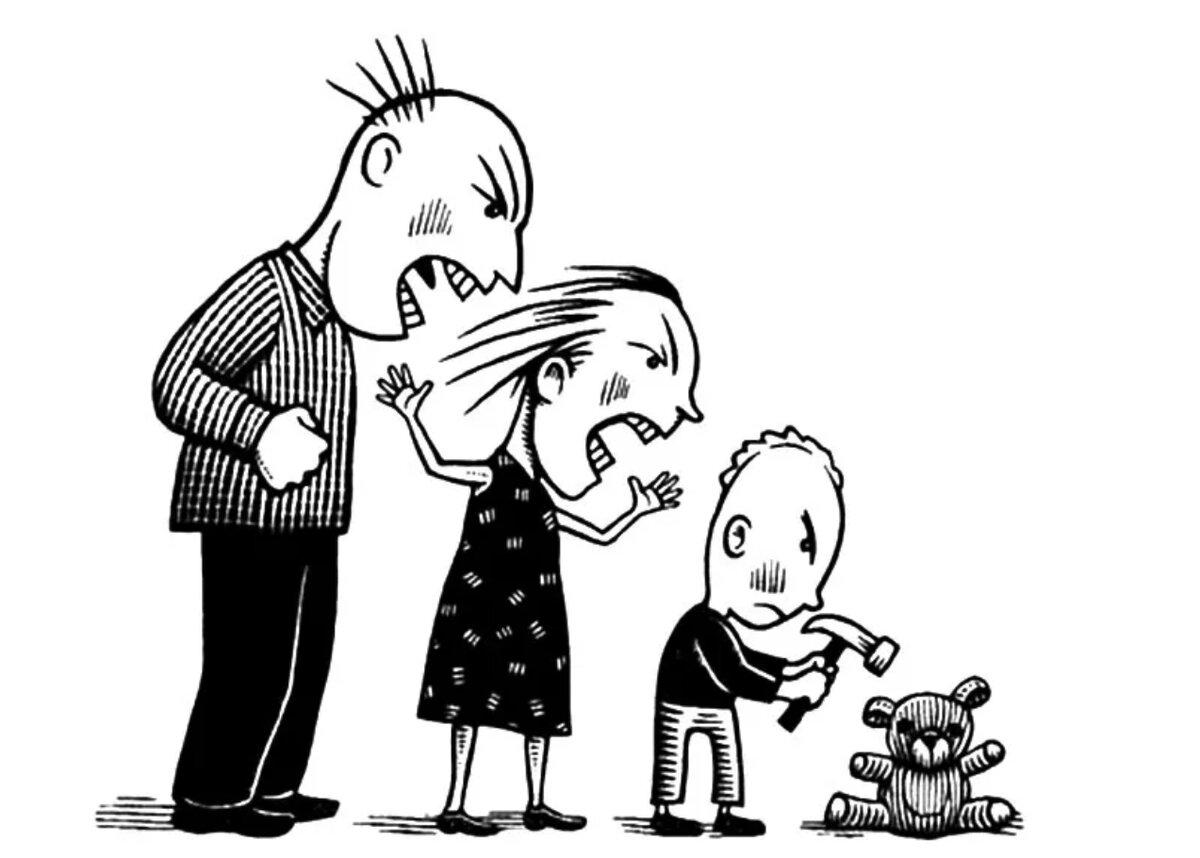 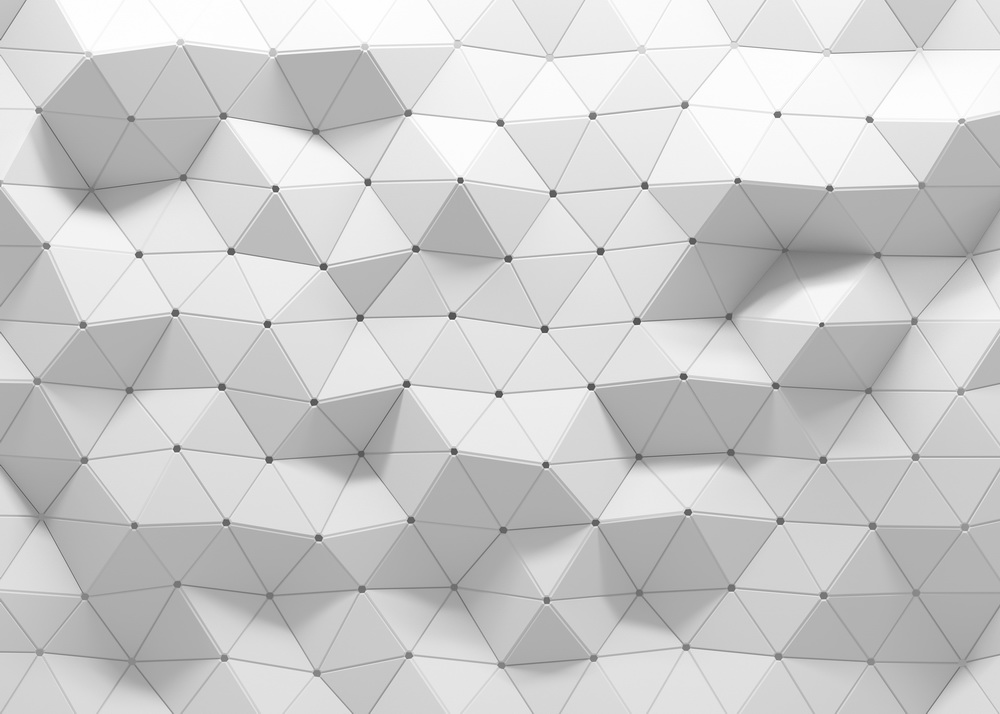 Уважаемые родители, Вы обязаны знать:
1. С кем дружит ваш ребёнок, в каких компаниях бывает.2. Кто его лучший друг или подруга.3. Чем увлекается, какие у него интересы.
И Вы должны встревожиться, если ваш ребёнок:
1. Вам грубит, дерзит, уходит их дома, не ставя вас об этом в известность.2. Вам лжёт.3. Требует у вас деньги.4. Становится зависимым от алкоголя.5. Перестаёт с вами общаться и не реагирует 
на ваши требования.
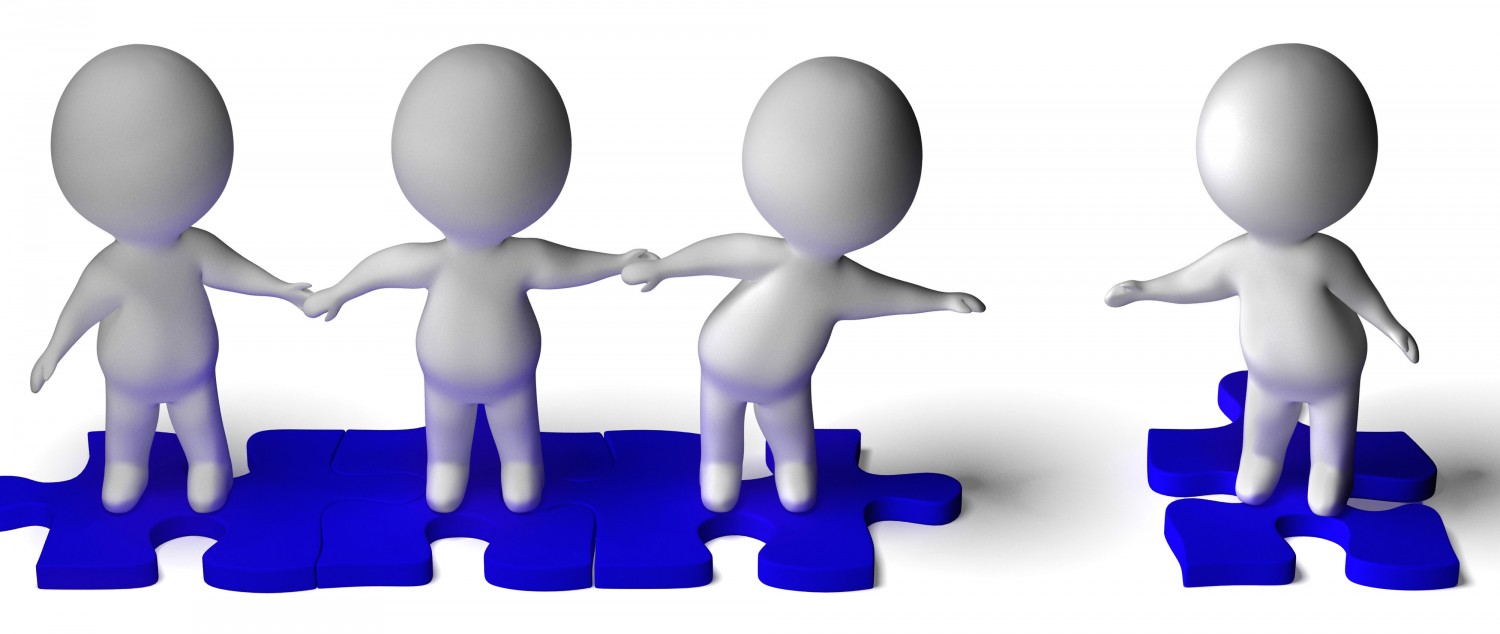 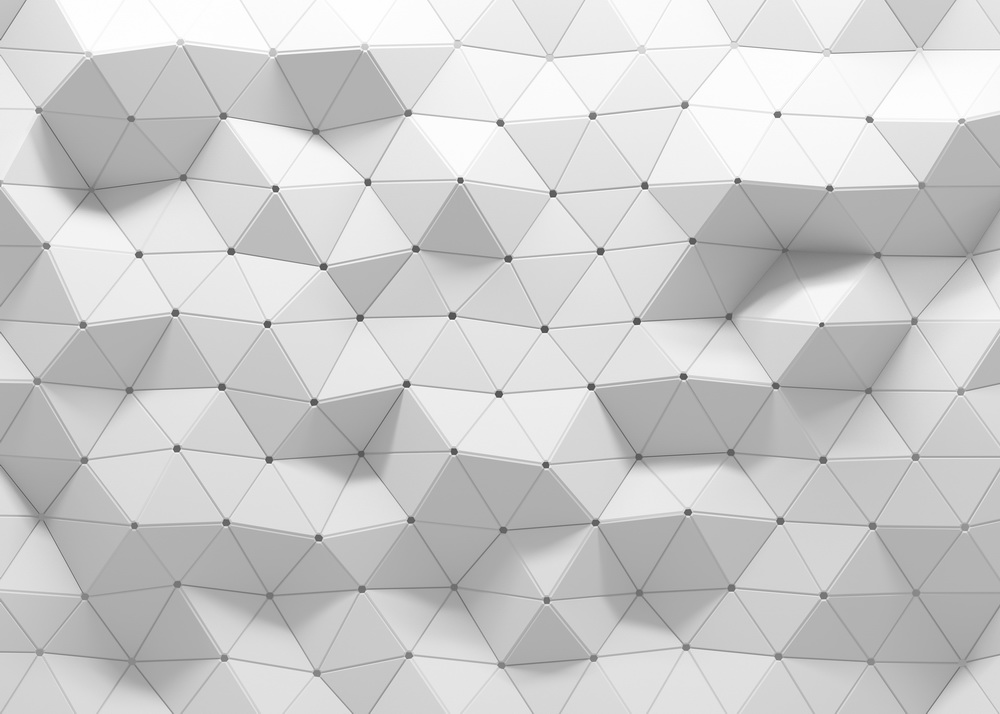 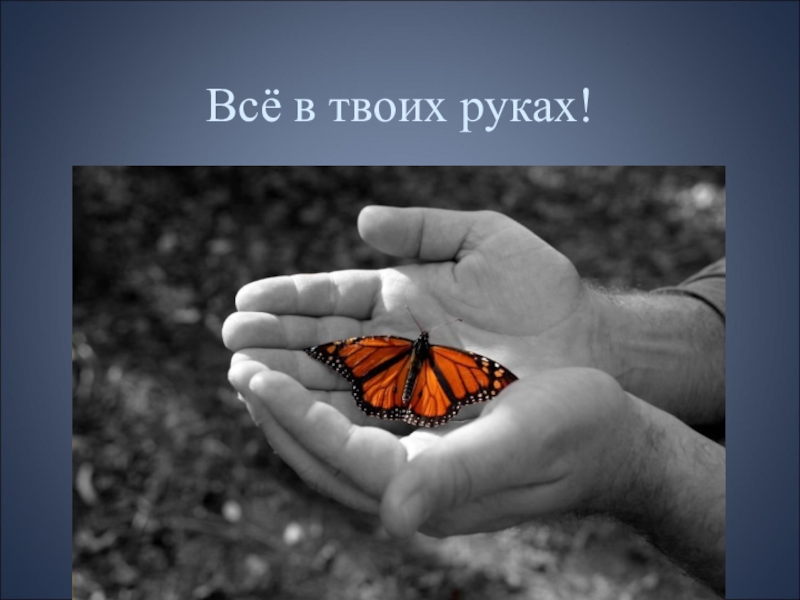 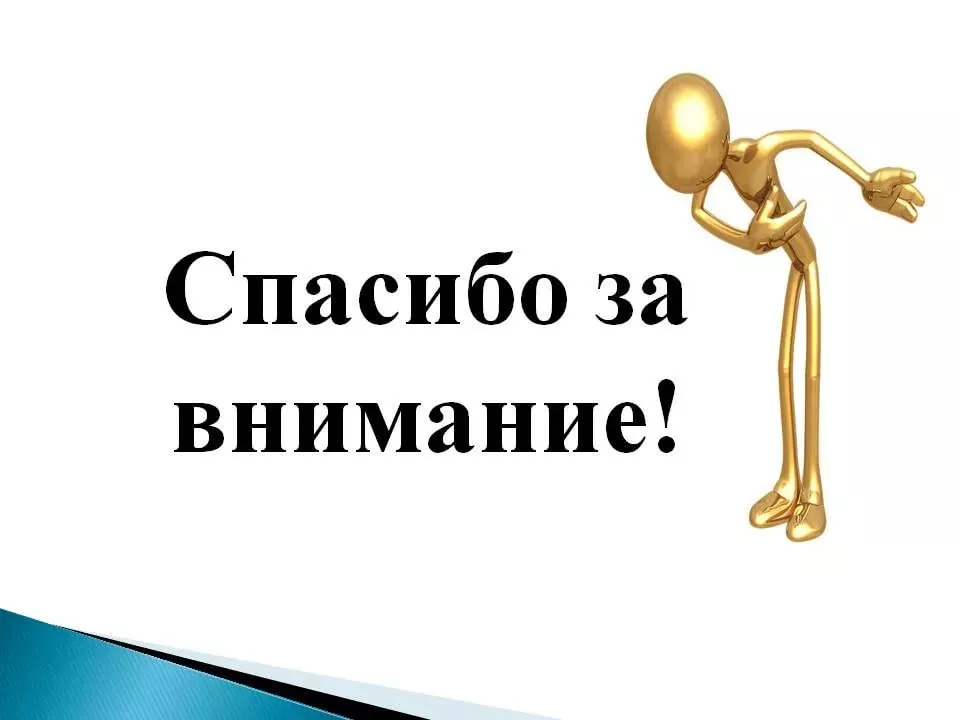